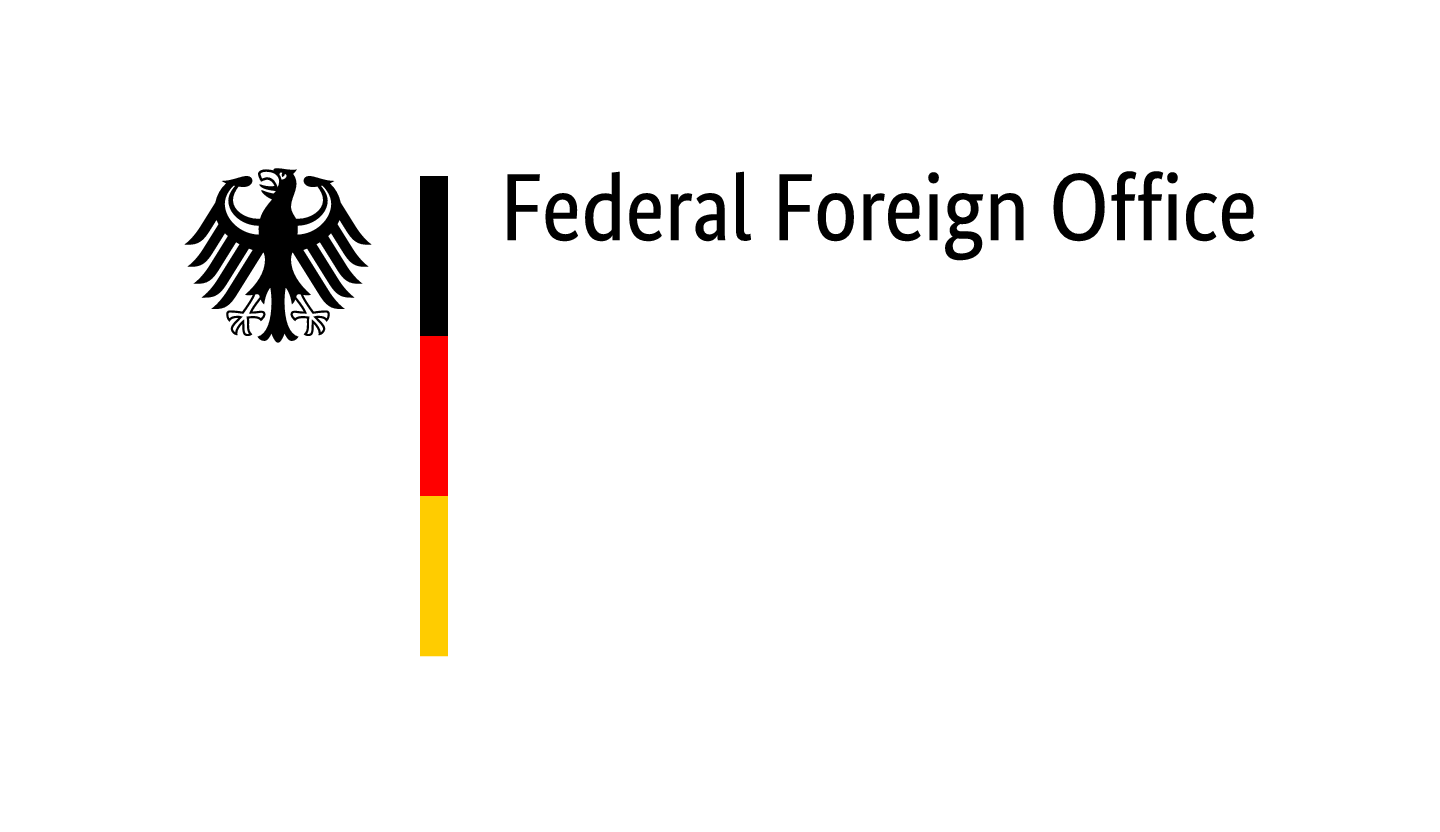 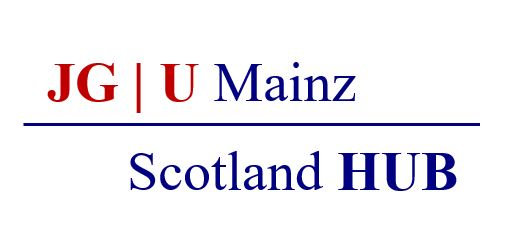 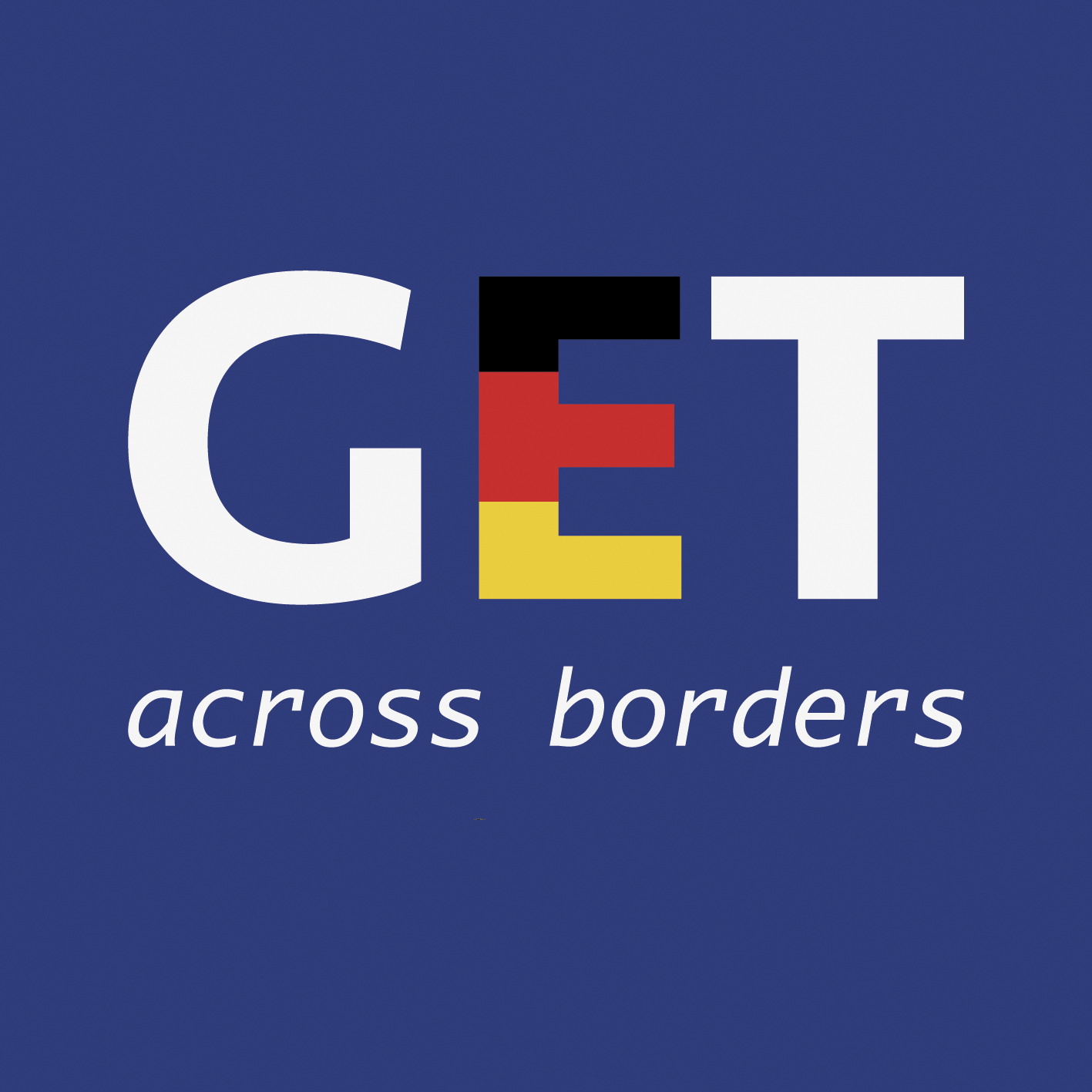 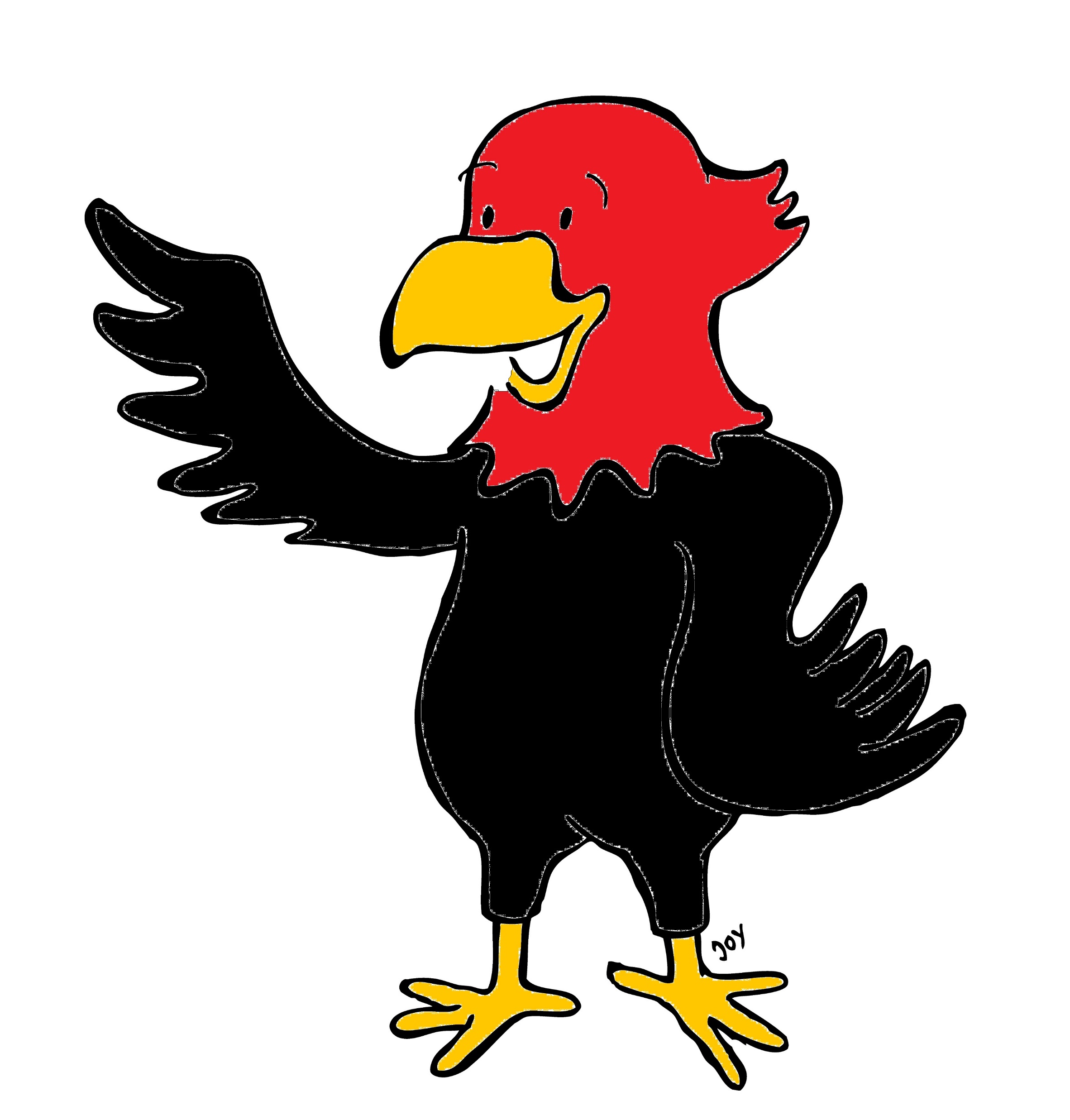 GET Buddied Up
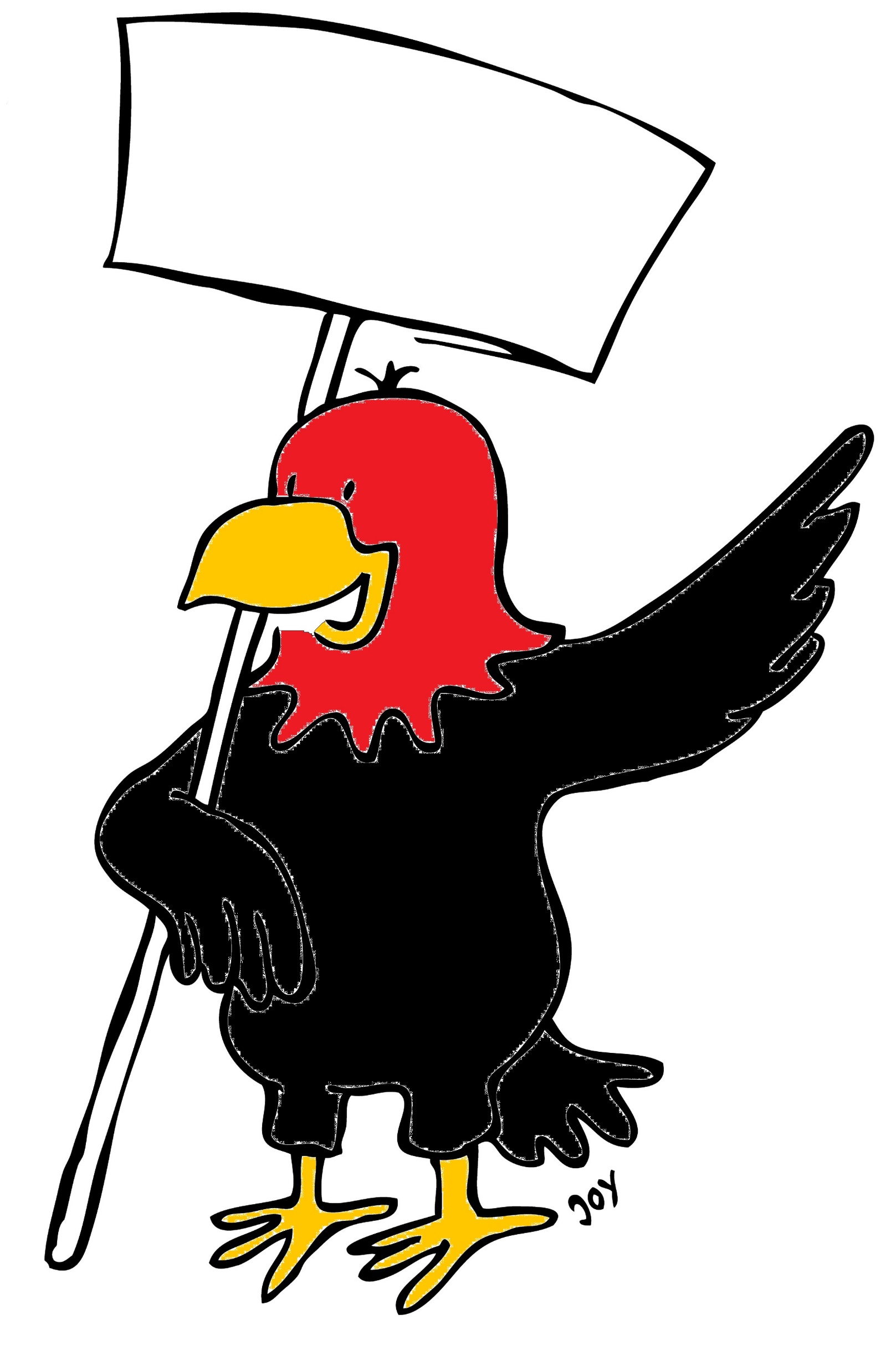 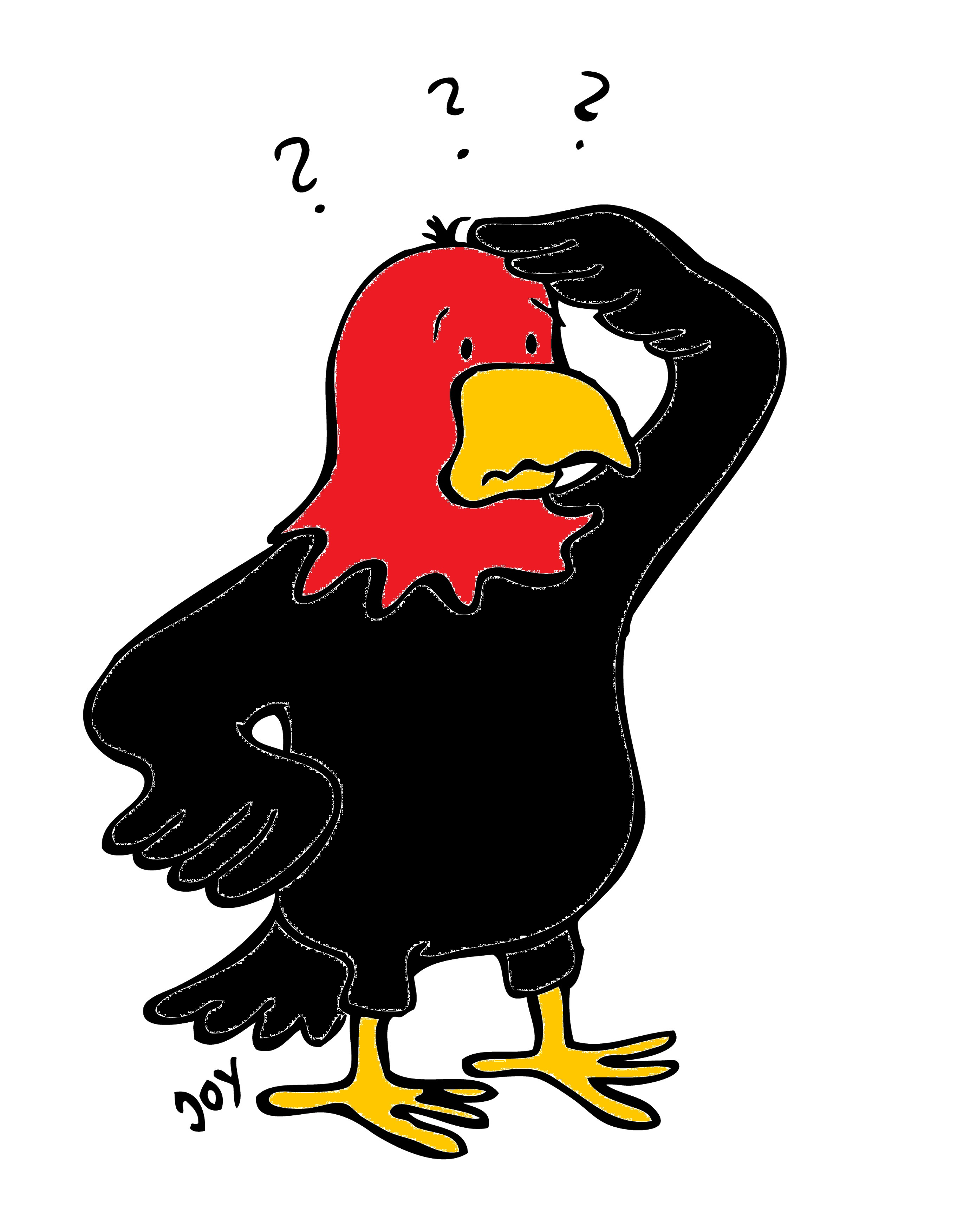 German with Ali, the Eagle 
get-across-borders@uni-mainz.de
© 2020 - GET Across Borders
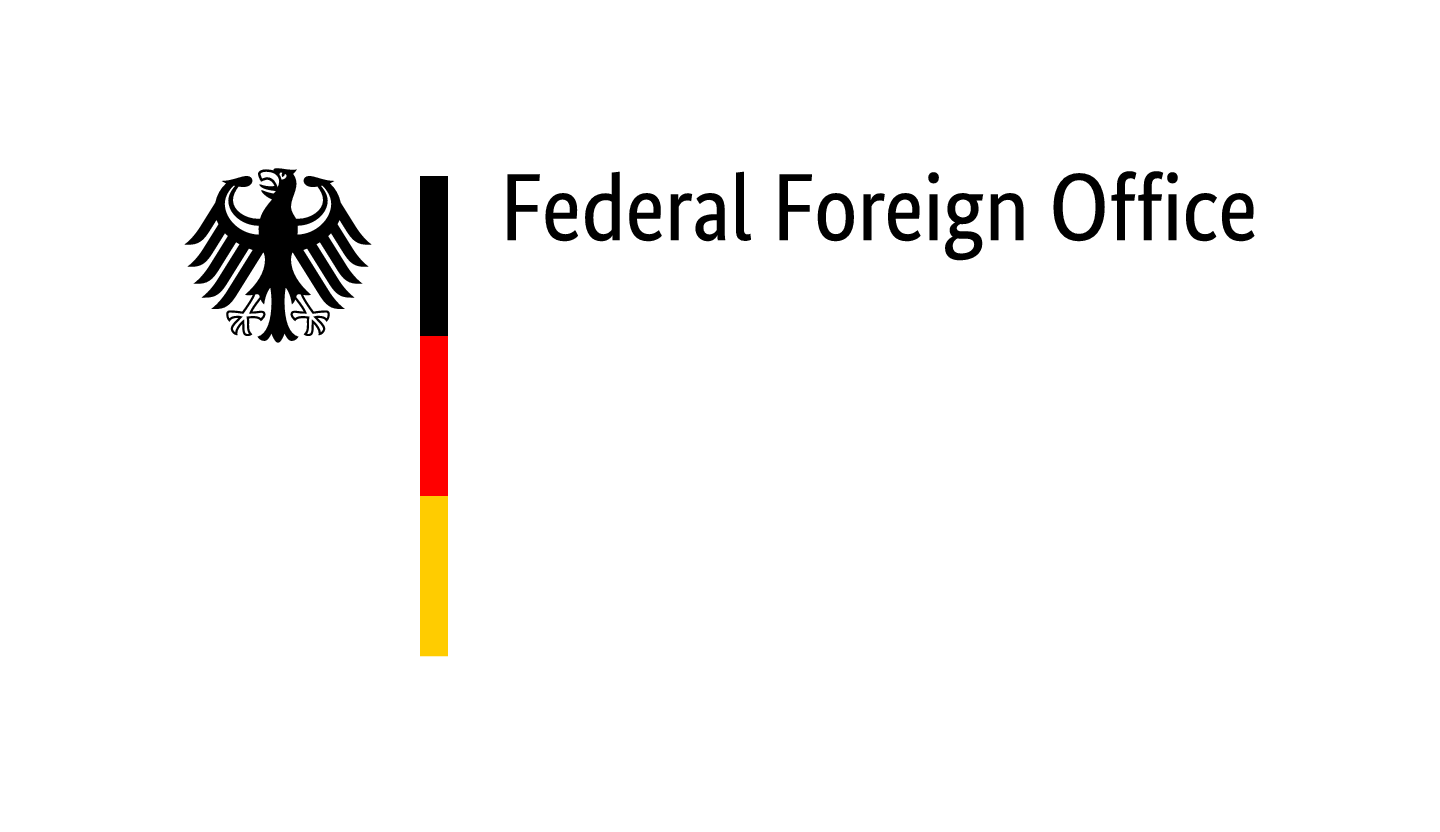 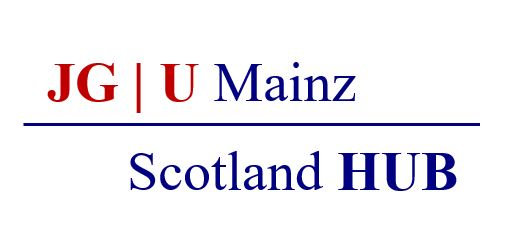 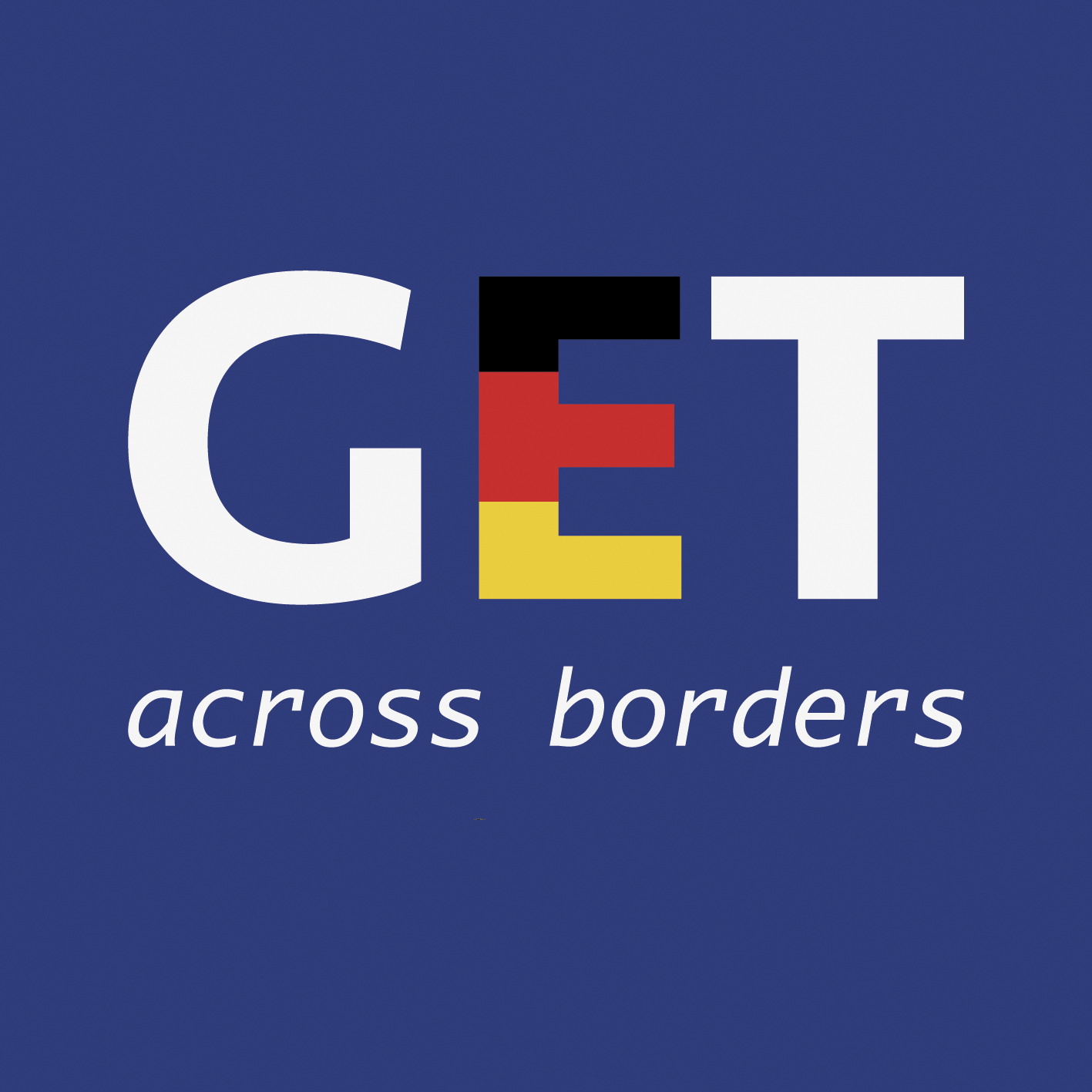 Deutsch lernen mit Ali,unserem AdlerSigrid Rieuwertsget-across-borders@uni-mainz.de
Willkommen!
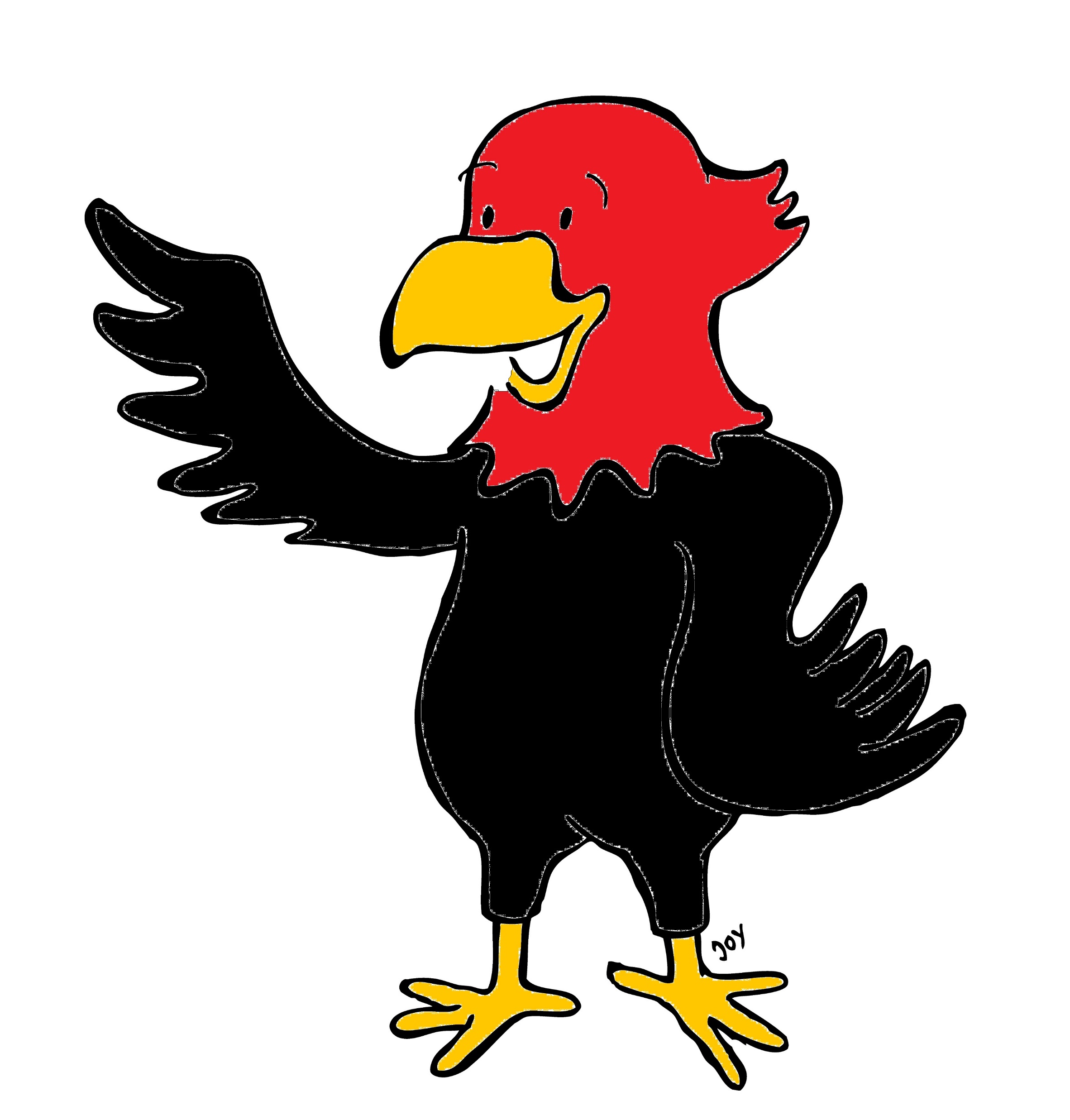 Today we are going to learn…

. . . how to use the verbs “gehen” and “fahren”.

. . . how to say the directions in German.

. . . how to say in which direction we go.

. . . how to ask for directions in German.
3
© GET Across Borders
to go
gehen
ich		gehe

du		gehst

er/sie/es	geht

wir		gehen

ihr		geht

sie		gehen
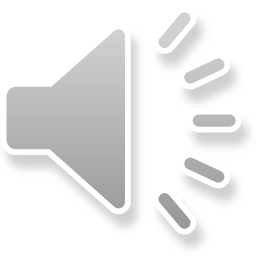 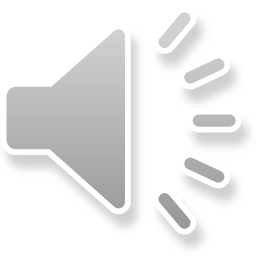 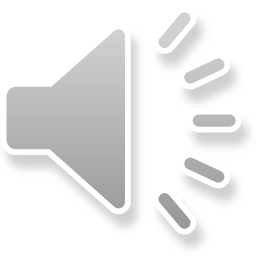 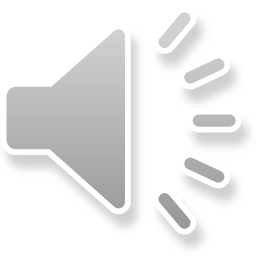 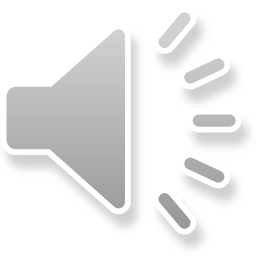 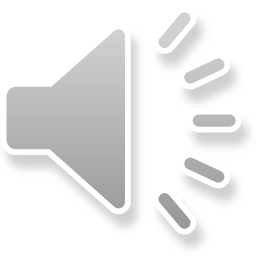 4
© GET Across Borders
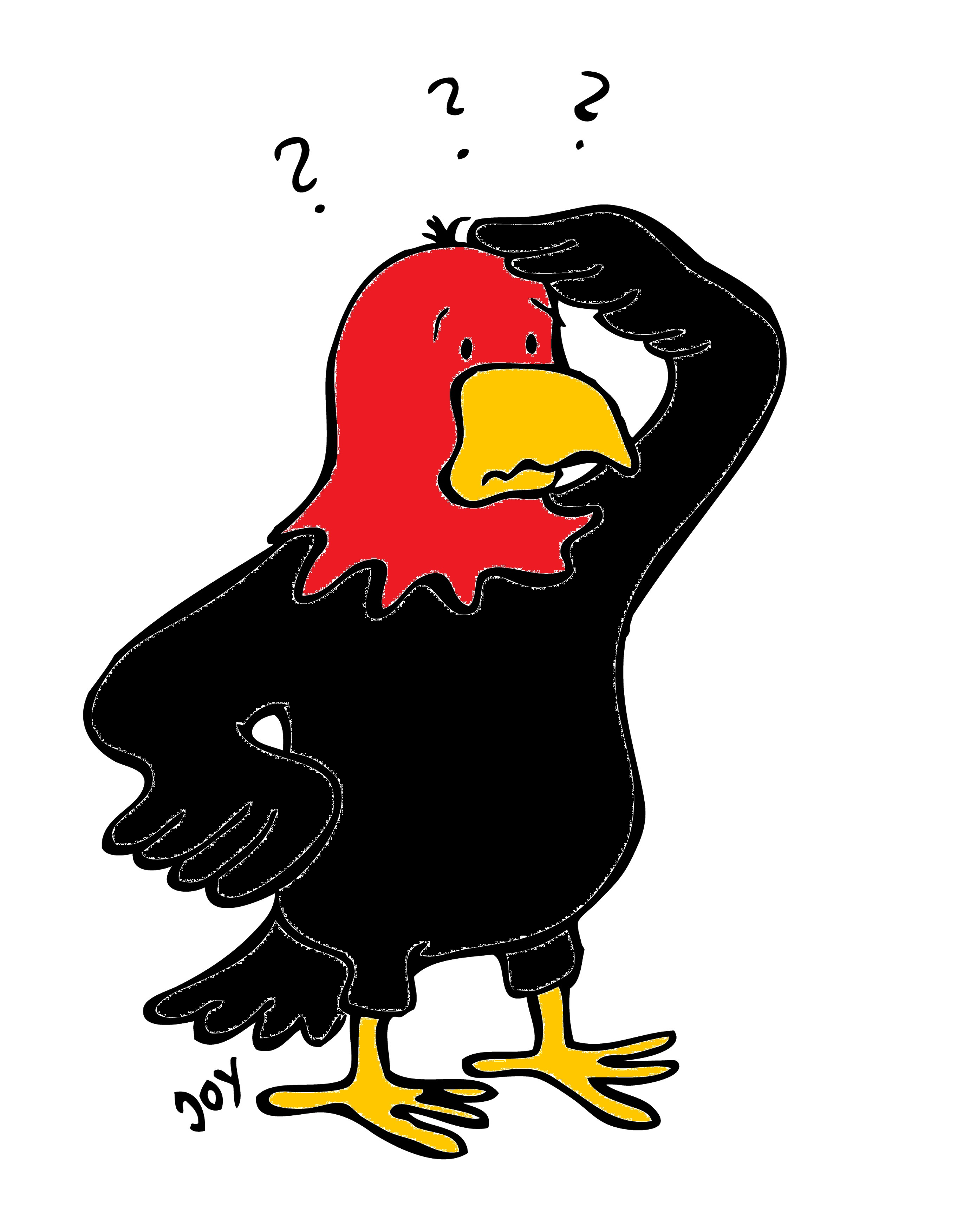 Fill in the gaps!
Wir ___________ nach Deutschland.
We go to Germany.
Du ___________ nach Frankfurt.
You go to Frankfurt.
Sie ___________ nach Ludwigshafen.
They go to Ludwigshafen.
Er ___________ nach Kaiserslautern.
He goes to Kaiserslautern.
Ich ___________ nach Grünstadt.
I go to Grünstadt.
Ihr ___________ nach Hause.
You go home.
gehen

gehst

gehen

geht

gehe

geht
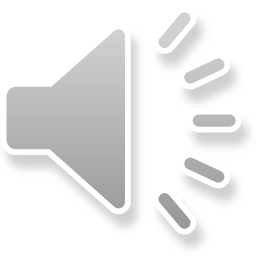 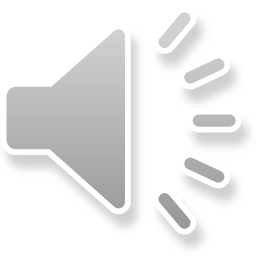 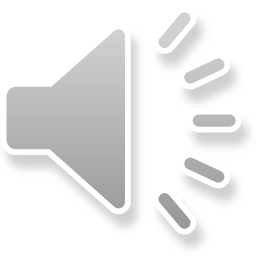 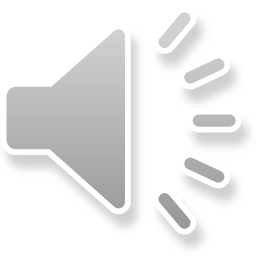 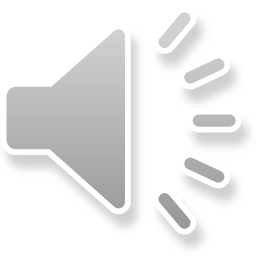 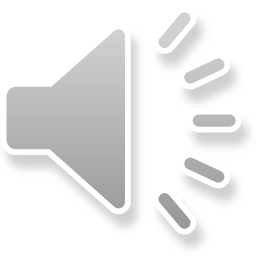 5
© GET Across Borders
Means of transportation
Transportmittel		Means of Transportation
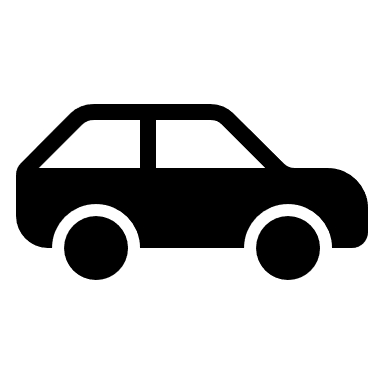 das Auto

der Bus

der Zug
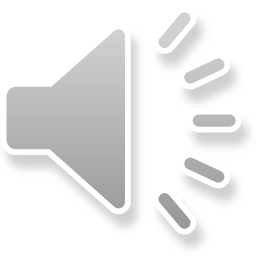 the car

the bus

the train
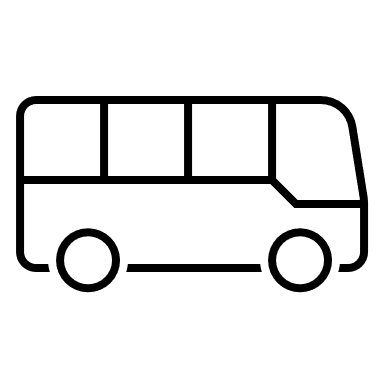 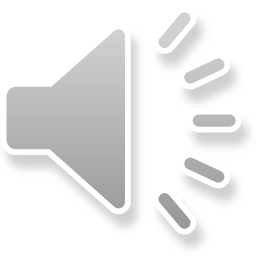 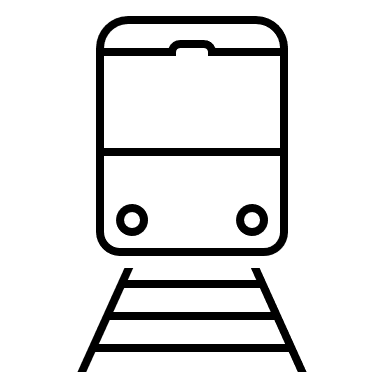 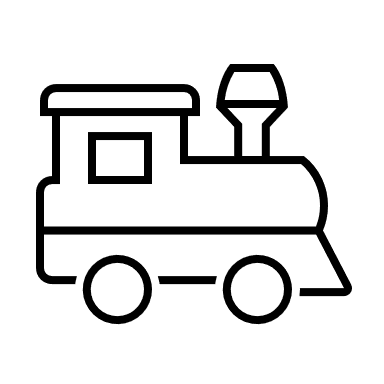 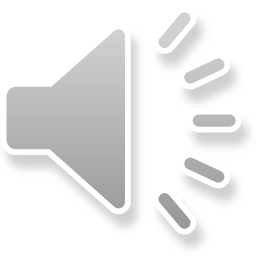 6
© GET Across Borders
Read out the sentences!
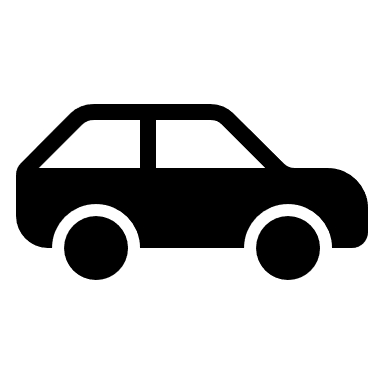 Sie geht zum		.

Du gehst zum		.

Ihr geht zum		.
Auto

Bus

Zug
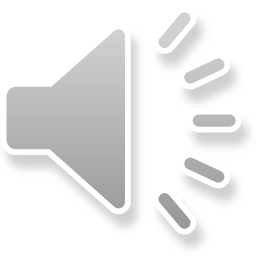 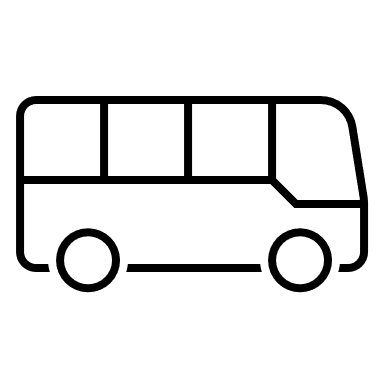 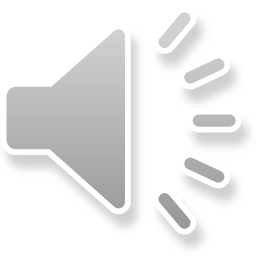 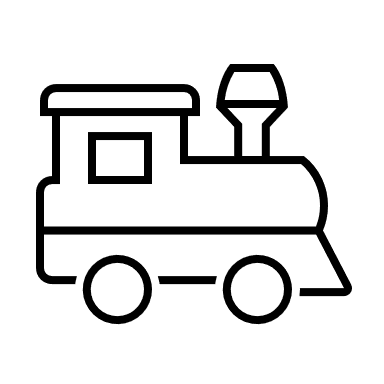 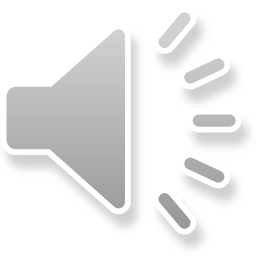 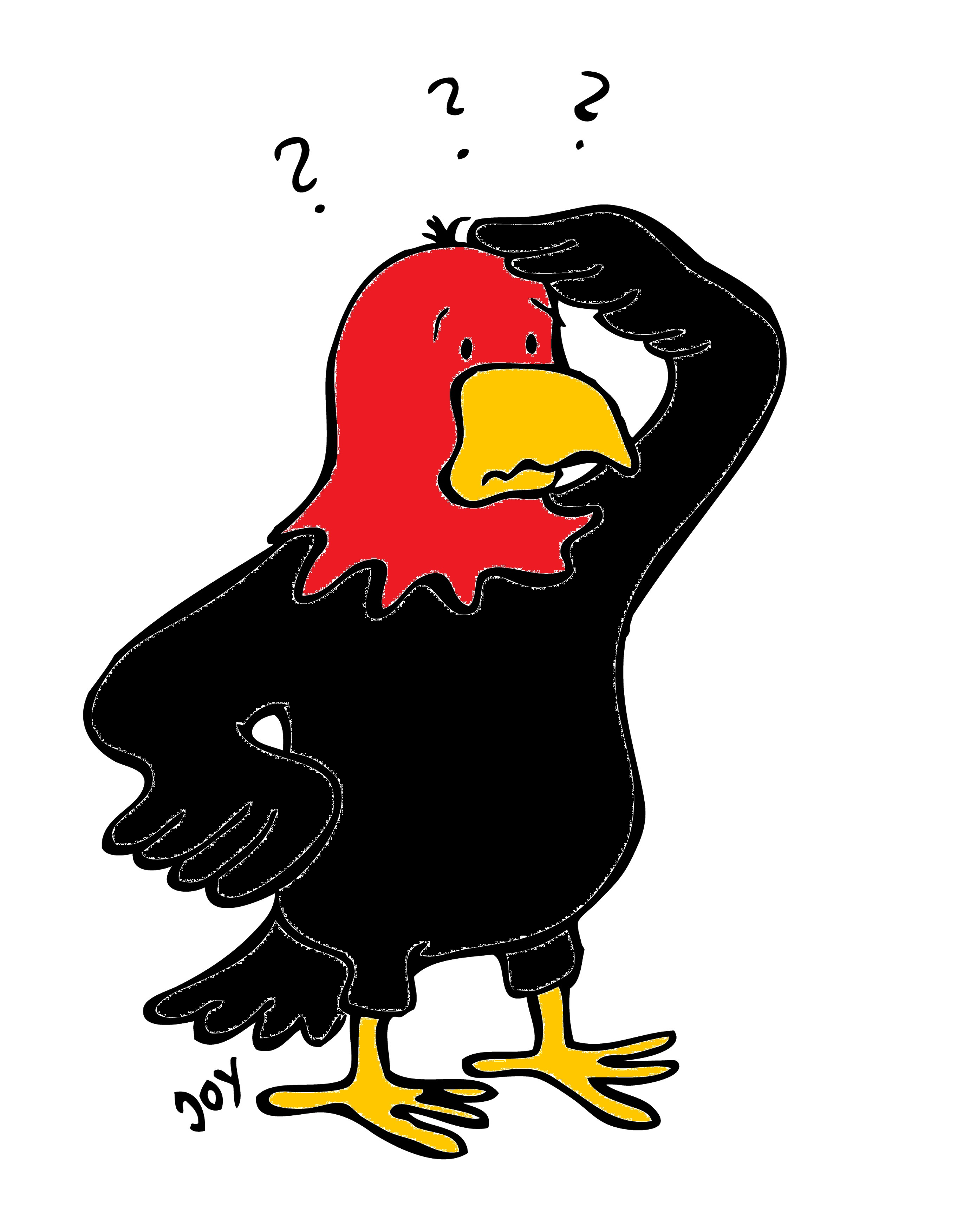 7
© GET Across Borders
to travel/drive
fahren
ich 		fahre

du		fährst

er/sie/es	fährt

wir		fahren

ihr		fahrt

sie		fahren
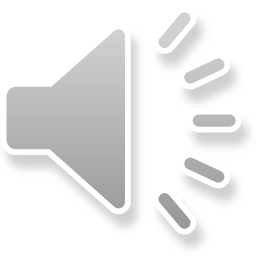 Achtung: 
Es gibt einen Umlaut bei du und bei er/sie/es! 

a  ä

a changes to ä when using du or er/sie/es!
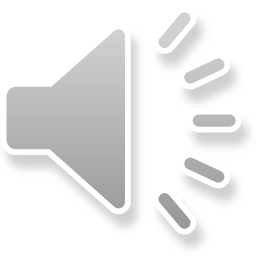 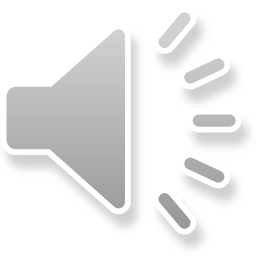 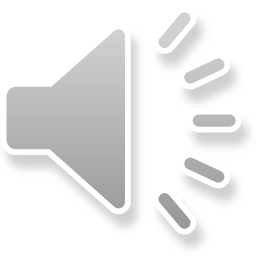 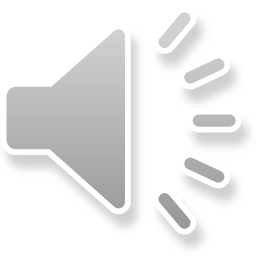 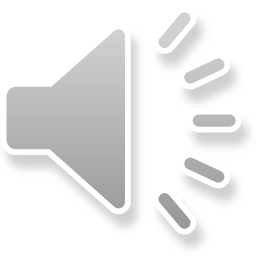 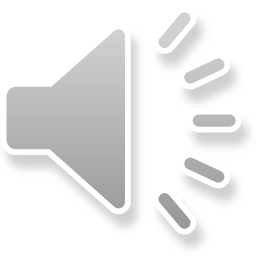 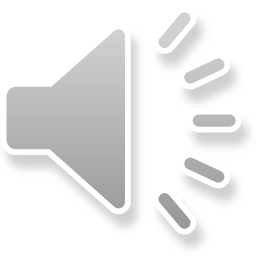 8
© GET Across Borders
Examples
Ich fahre…
. . . Auto.

. . . Bus.

. . . Zug.

. . . in die Stadt

. . . nach Mainz.
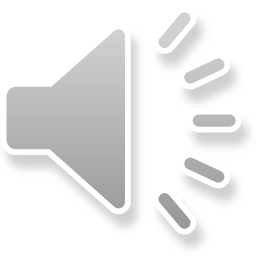 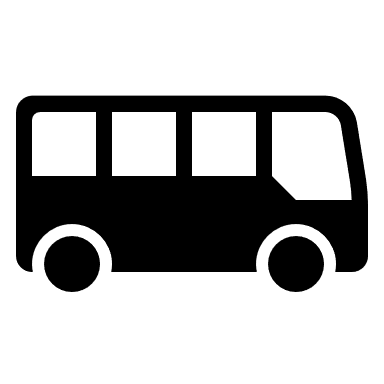 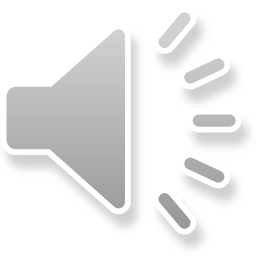 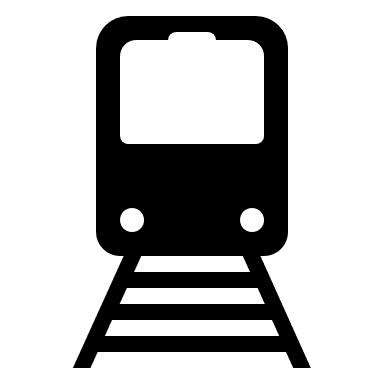 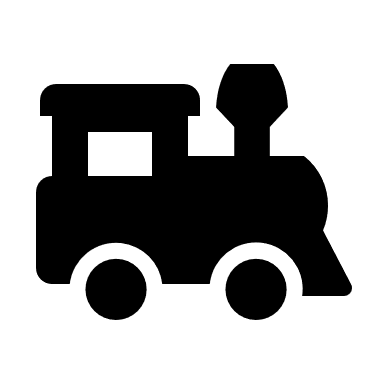 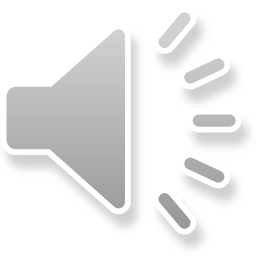 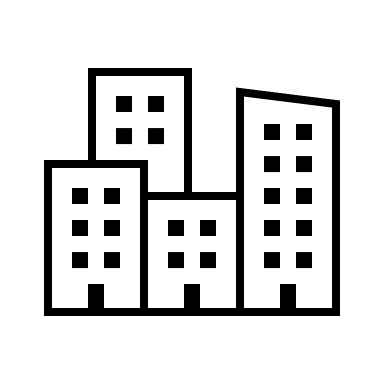 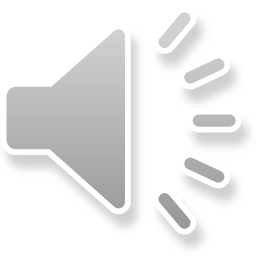 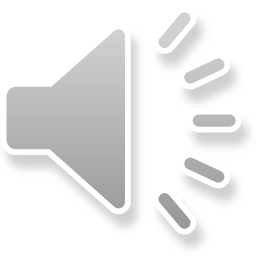 9
© GET Across Borders
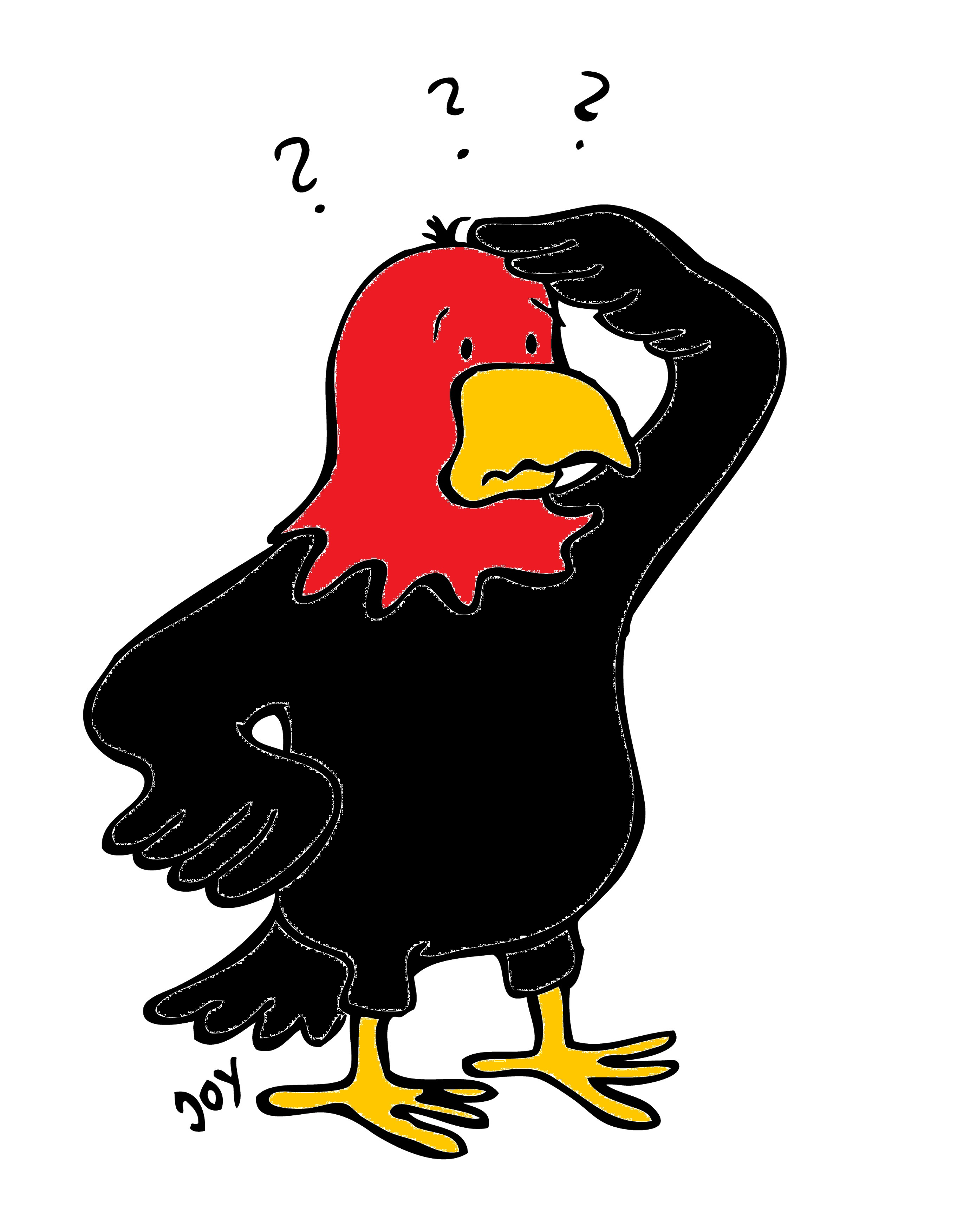 Fill in the gaps and read out the sentences!
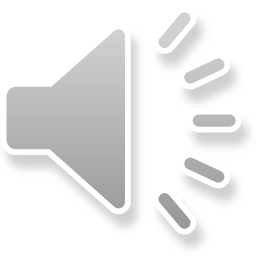 Du _________ nach Deutschland. 

Wir _________		.

Sie _________		.

Ich _________ in die		.

Ihr _________ 		.

Er _________ nach Mainz.
fährst	

fahren	Auto

fahren	Zug

fahre		Stadt

fahrt		Bus

fährt
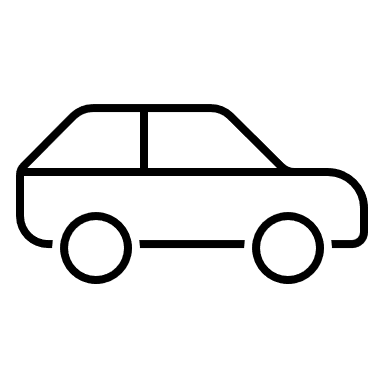 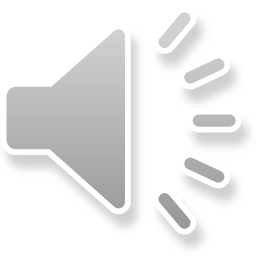 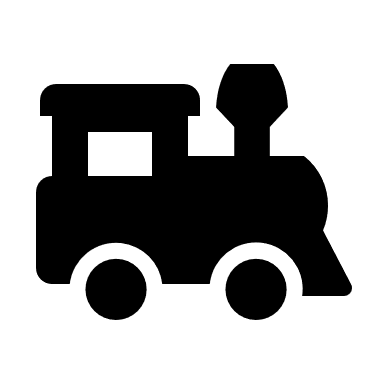 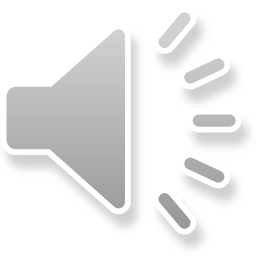 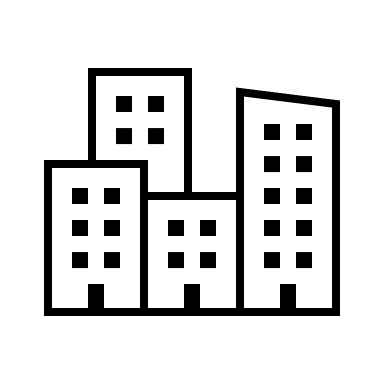 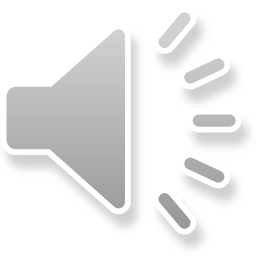 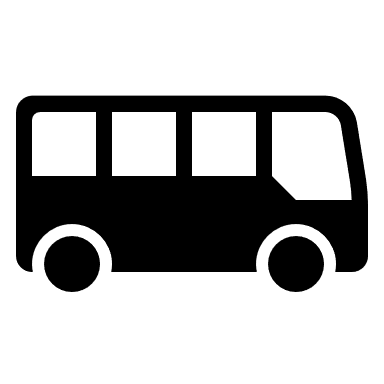 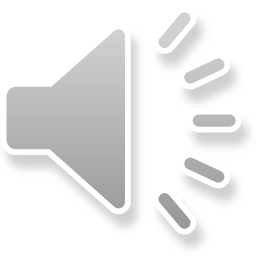 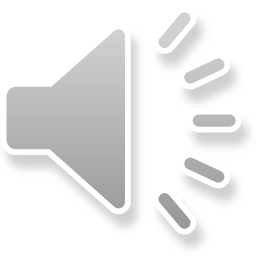 10
© GET Across Borders
Directions
Richtungen	Directions
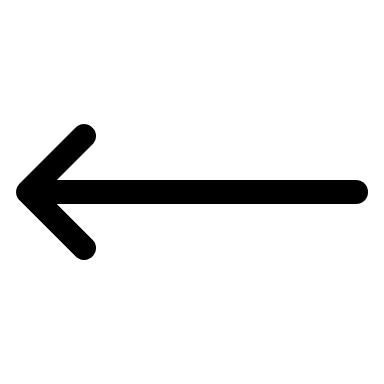 left

right

straight ahead

back
links

rechts

geradeaus

zurück
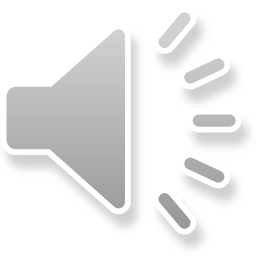 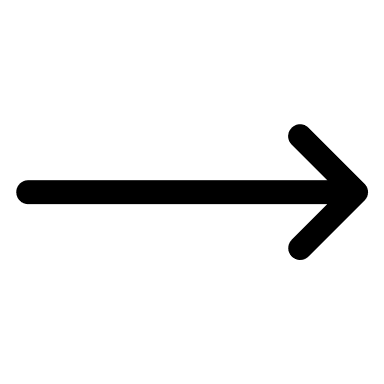 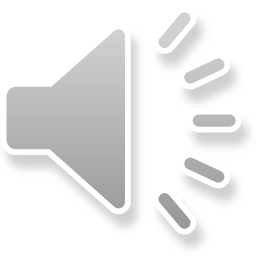 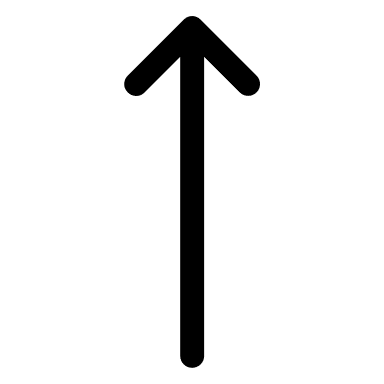 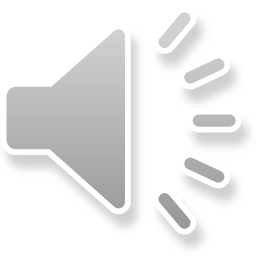 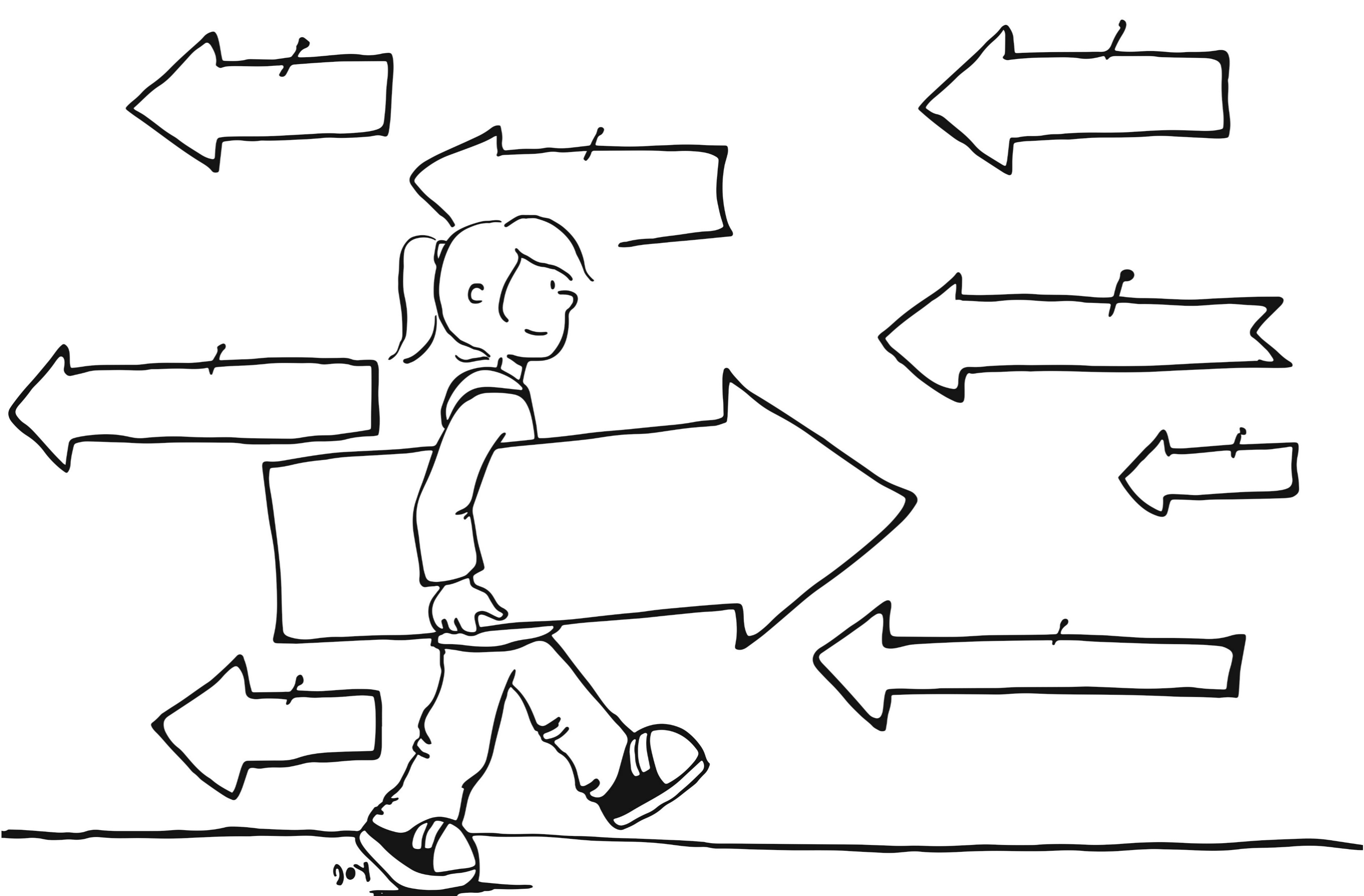 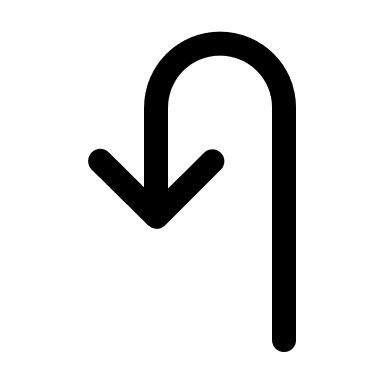 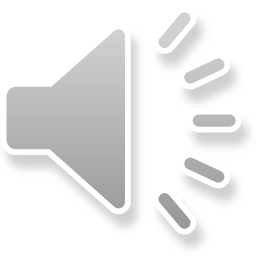 11
© GET Across Borders
Where are you going?
Wohin gehst du?
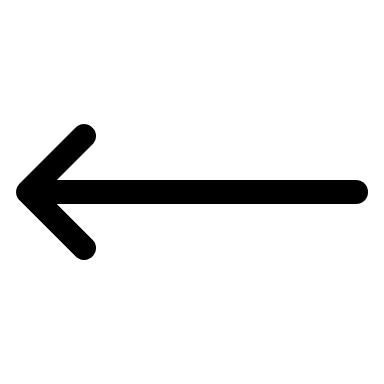 Ich gehe nach		. 

Wir gehen nach 		.

Sie gehen 			.

Ihr geht 			.
links

rechts

geradeaus

zurück
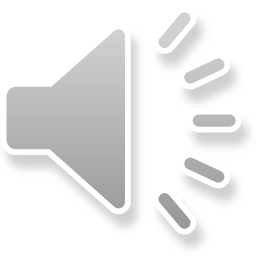 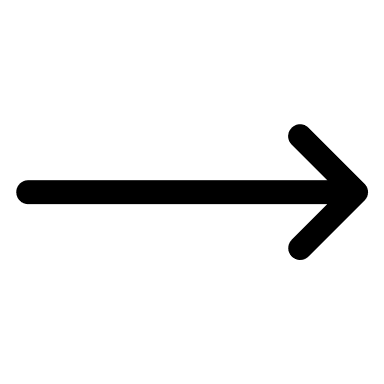 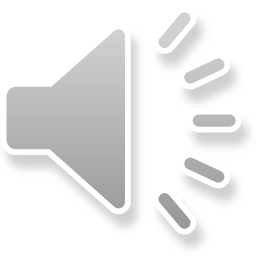 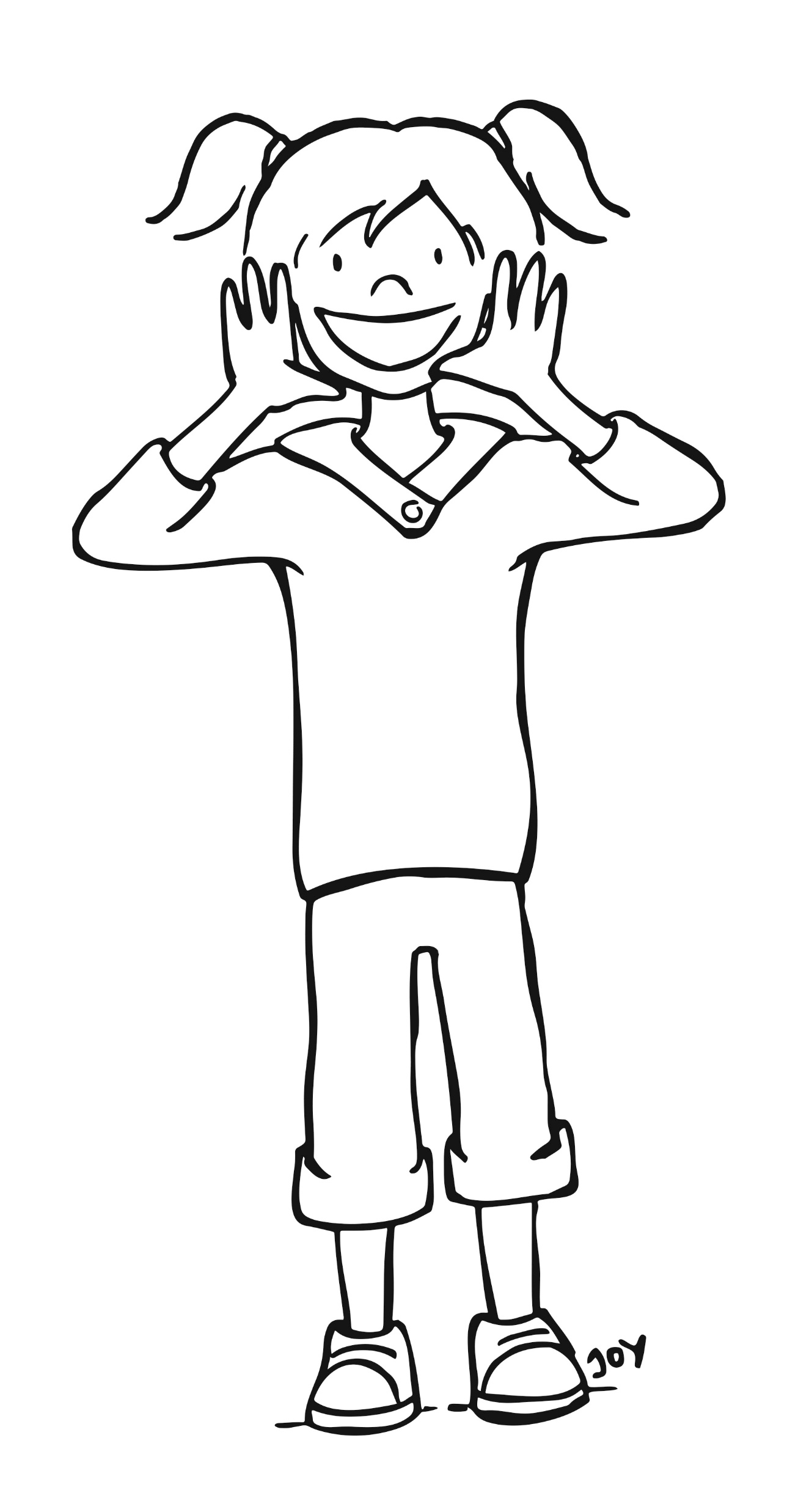 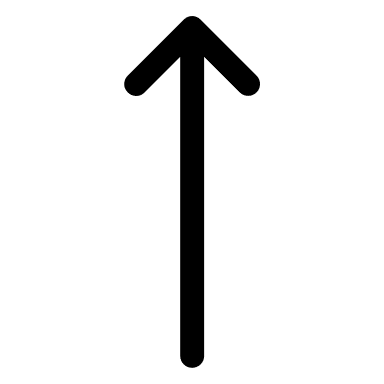 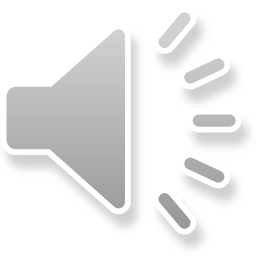 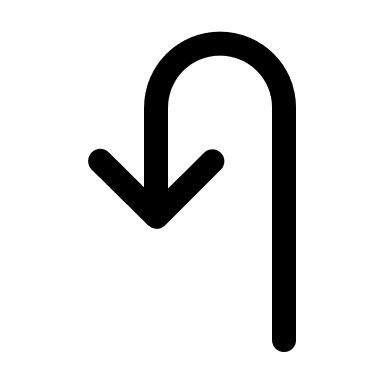 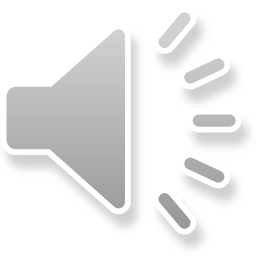 12
© GET Across Borders
Asking for directions
Nach dem Weg fragen:
Asking for directions:
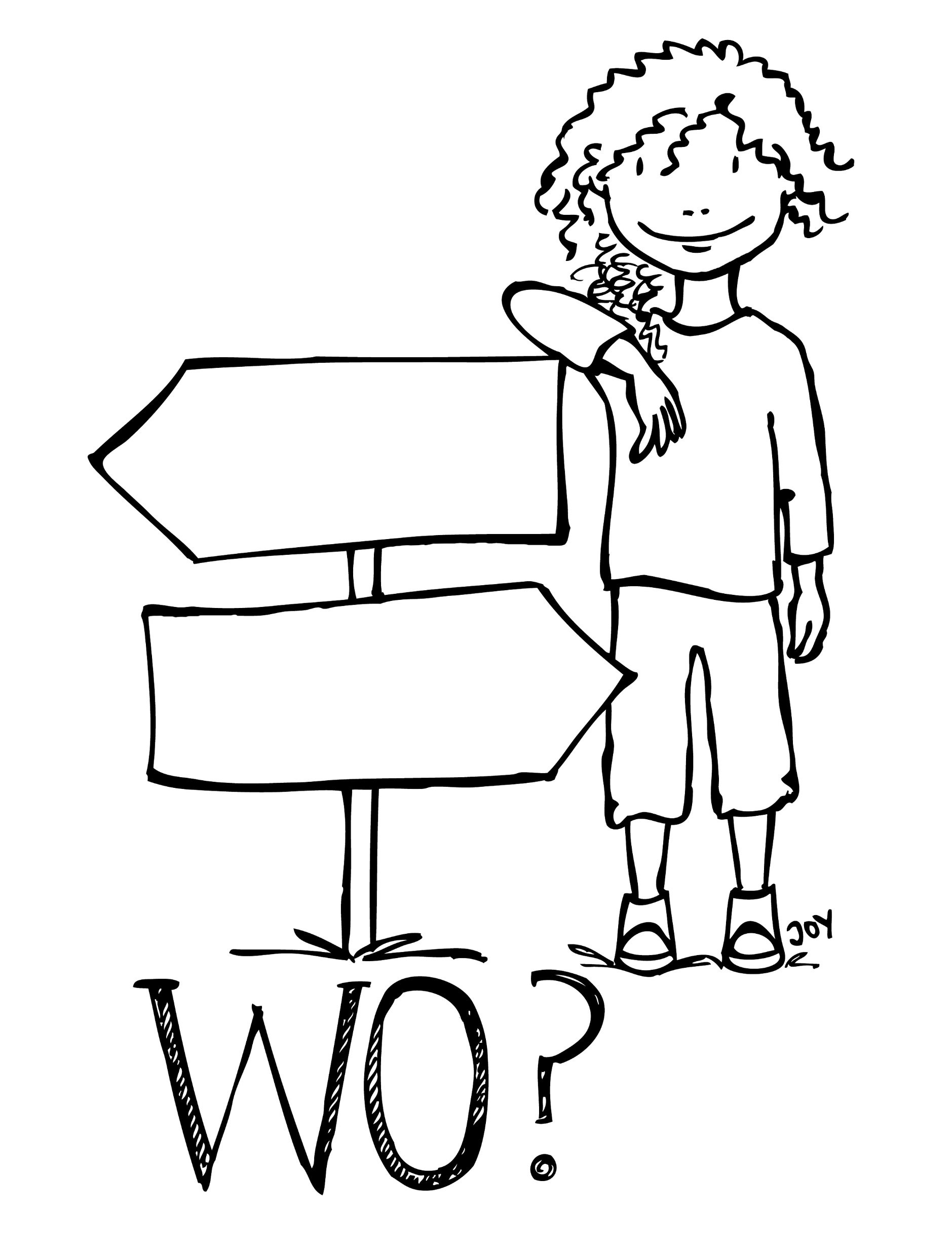 Wo ist . . . ?
Where is . . .?

Wie komme ich zu . . .?
How do I get to . . .?
13
© GET Across Borders
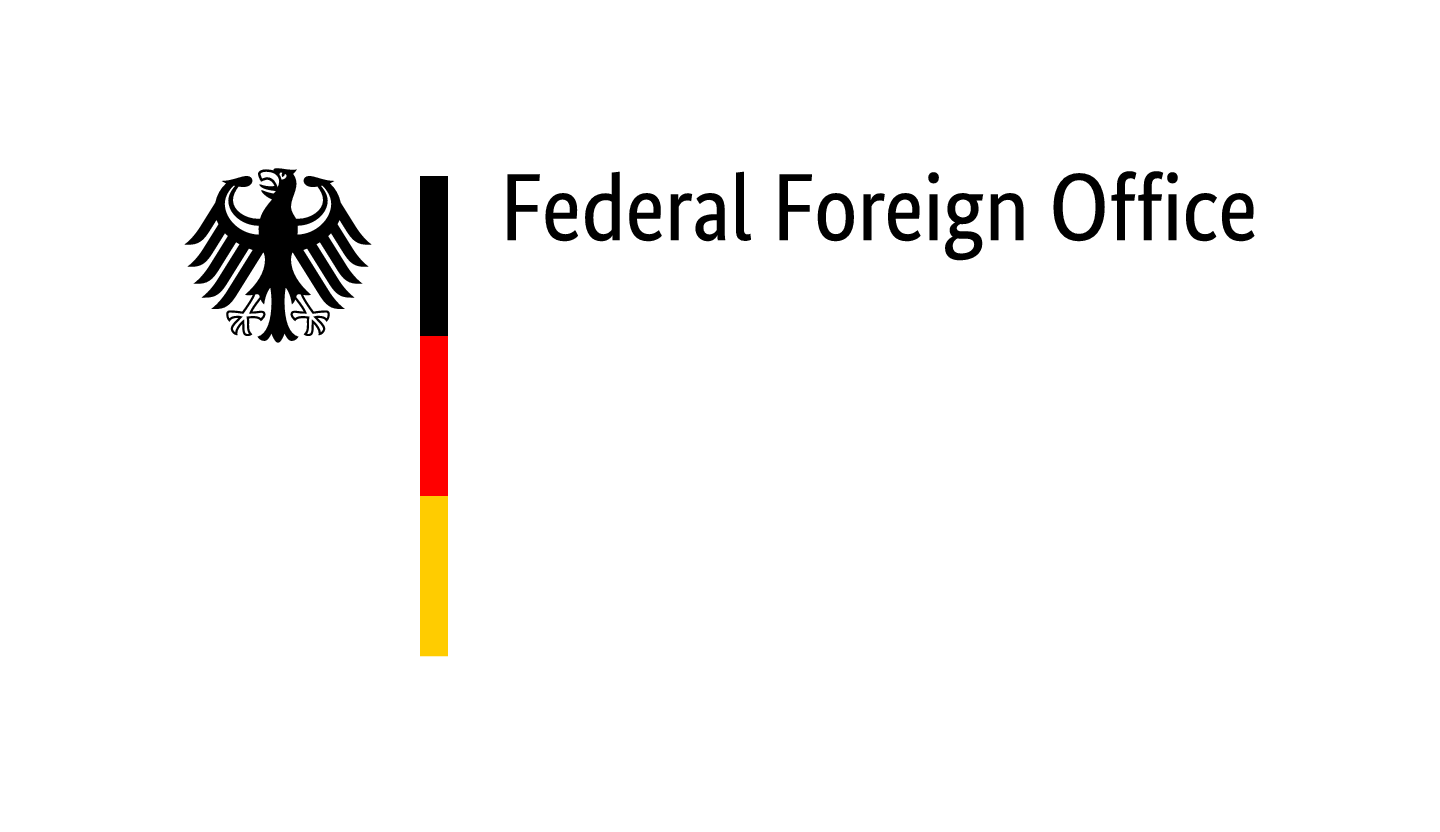 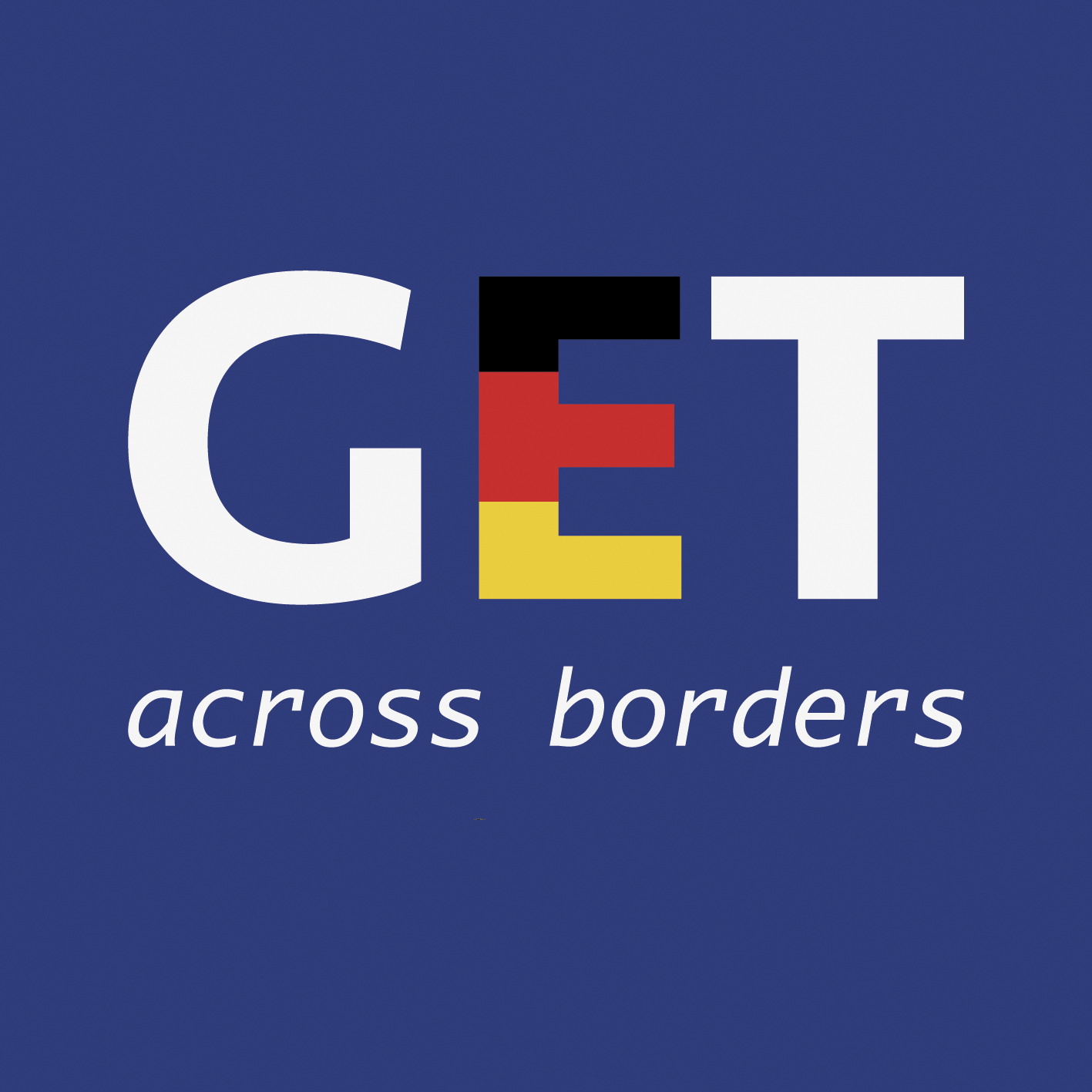 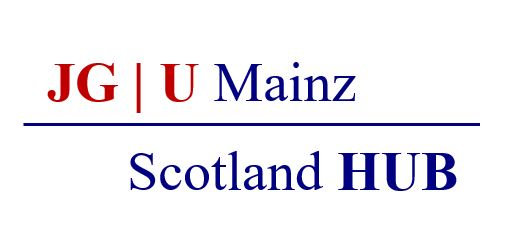 Thank you for learning German with us! 
DISCLAIMER: Please note that any resources uploaded to this website are purely for educational purposes only. If any of the items, photos or texts uploaded are in infringement of copyright then please do not hesitate to contact us and we will have them removed. 

© 2020 – GET Across Borders and  © Leap4Joy